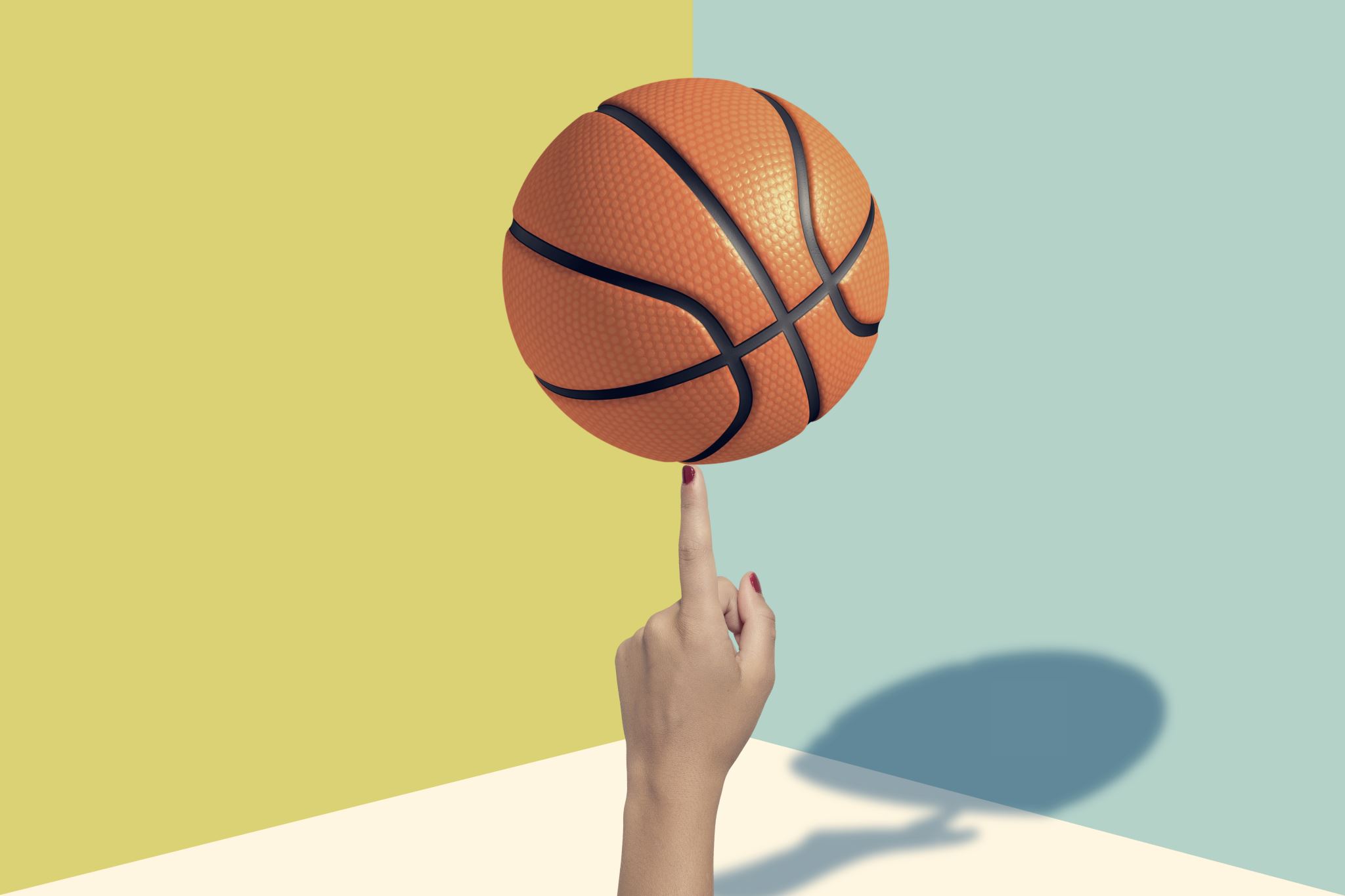 Blackeberg Basket F10 Vit 2023-2024
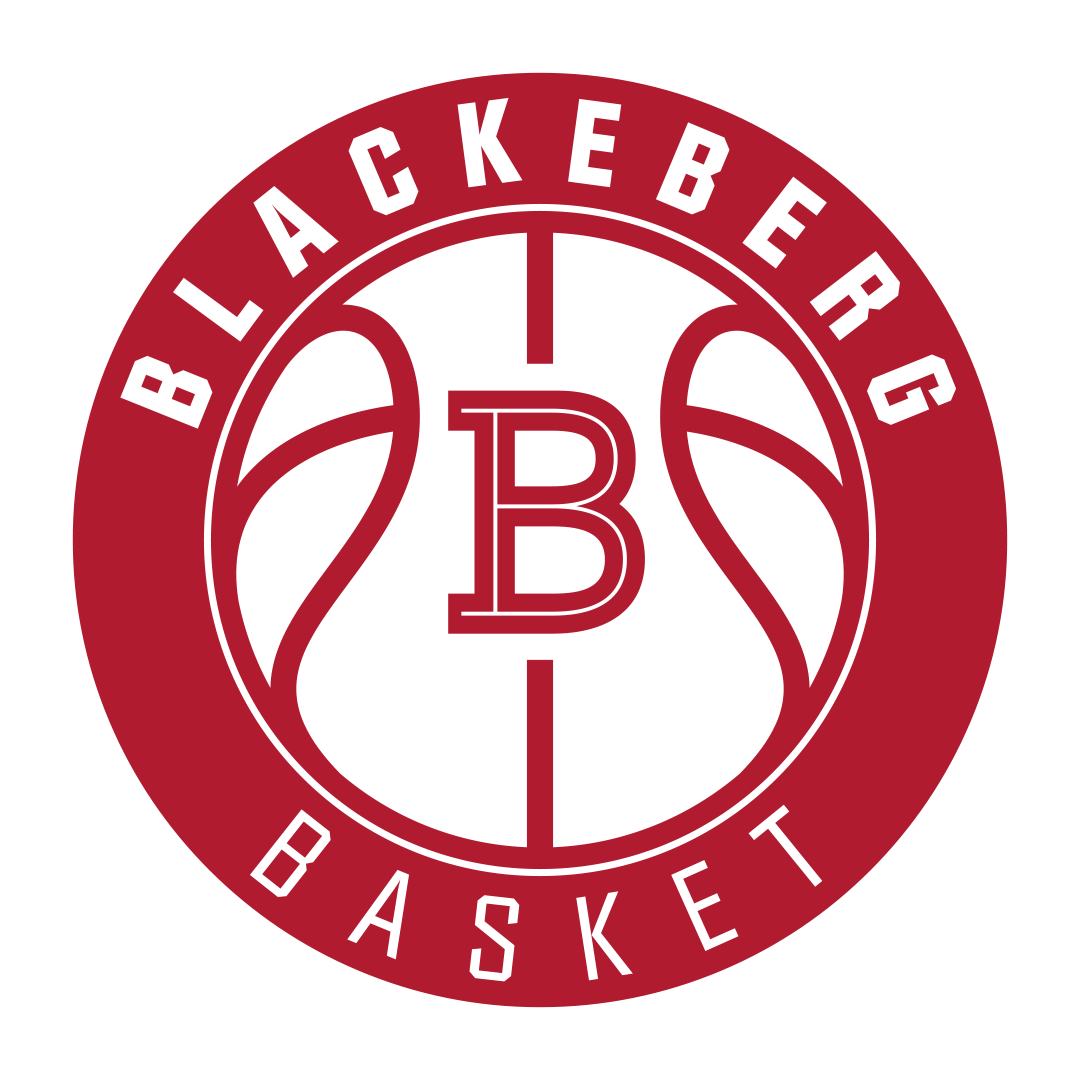 Serier/matcher
FU14 nivå 2 syd
Seriespel september – februari, därefter slutspel under mars-april
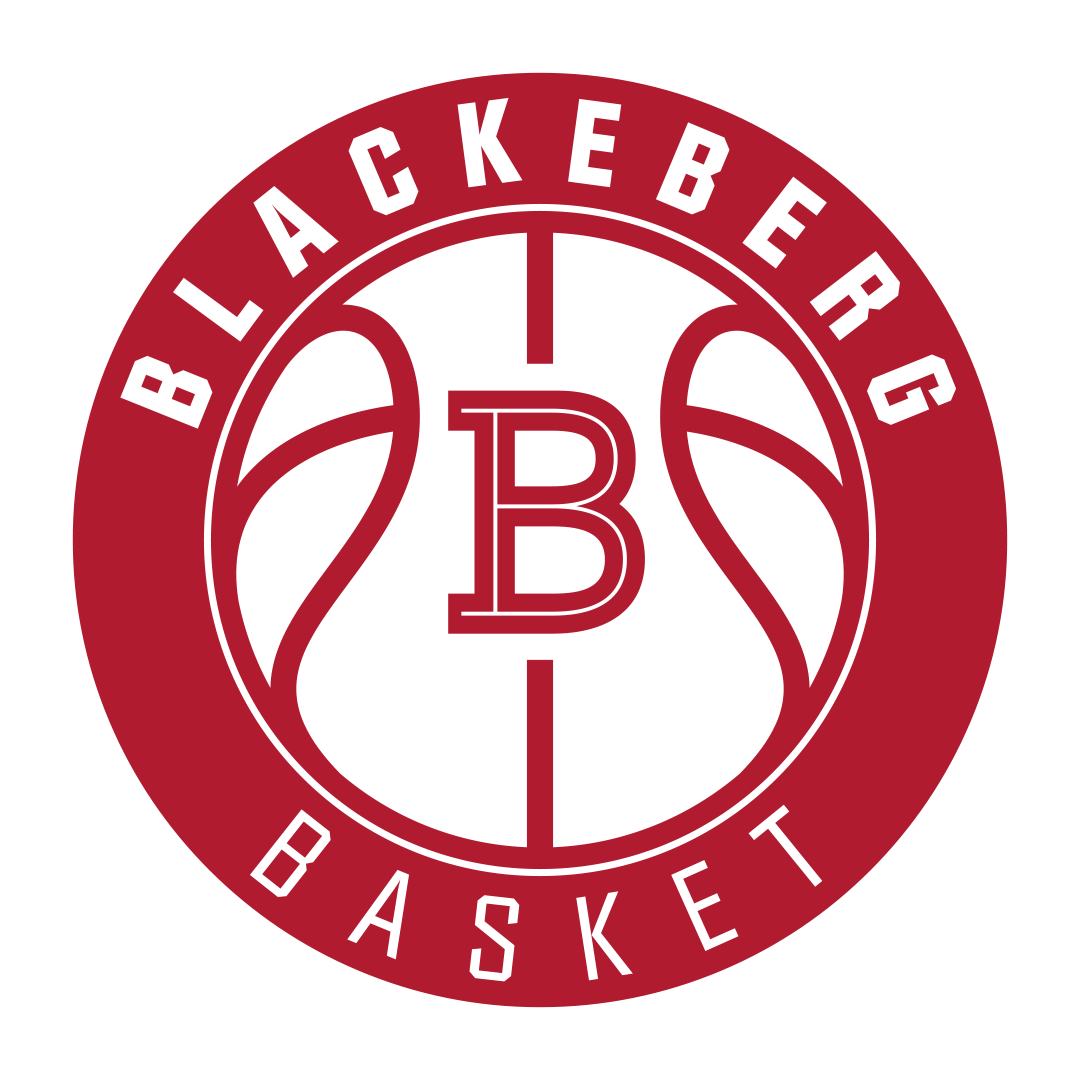 Serier/matcher
Behövs hjälp med sekretariat, två personer till våra hemmamatcher (protokollförare + tidtagare) 
Manual för det digitala matchprotokollet: https://www.basket.se/wp-content/uploads/2022/12/manual-digitalt-protokoll-profixio.pdf
.
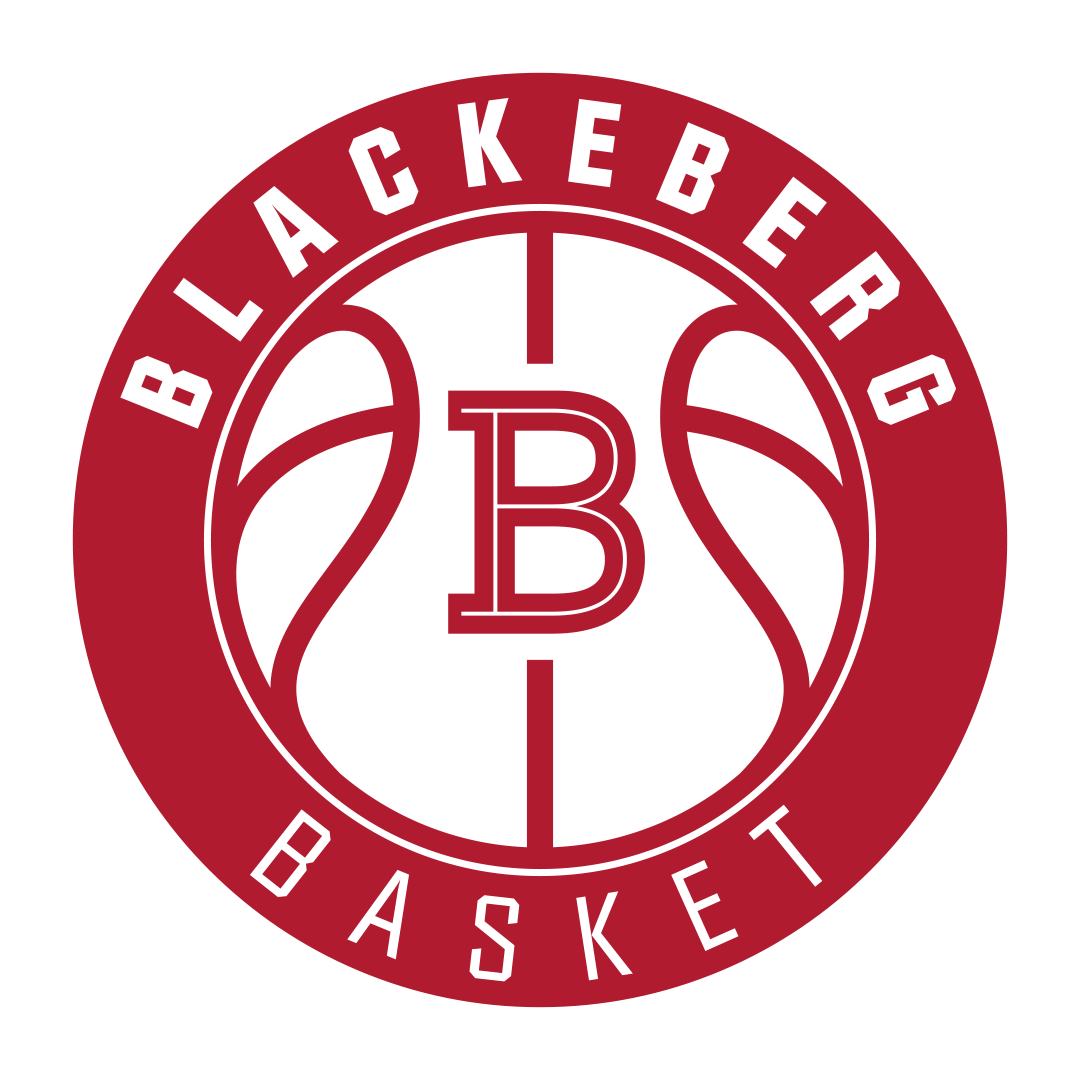 Serier/matcher
12 spelare tas ut till varje match
Det viktigaste kriterieret för att bli uttagen till match är träningsnärvaron
.
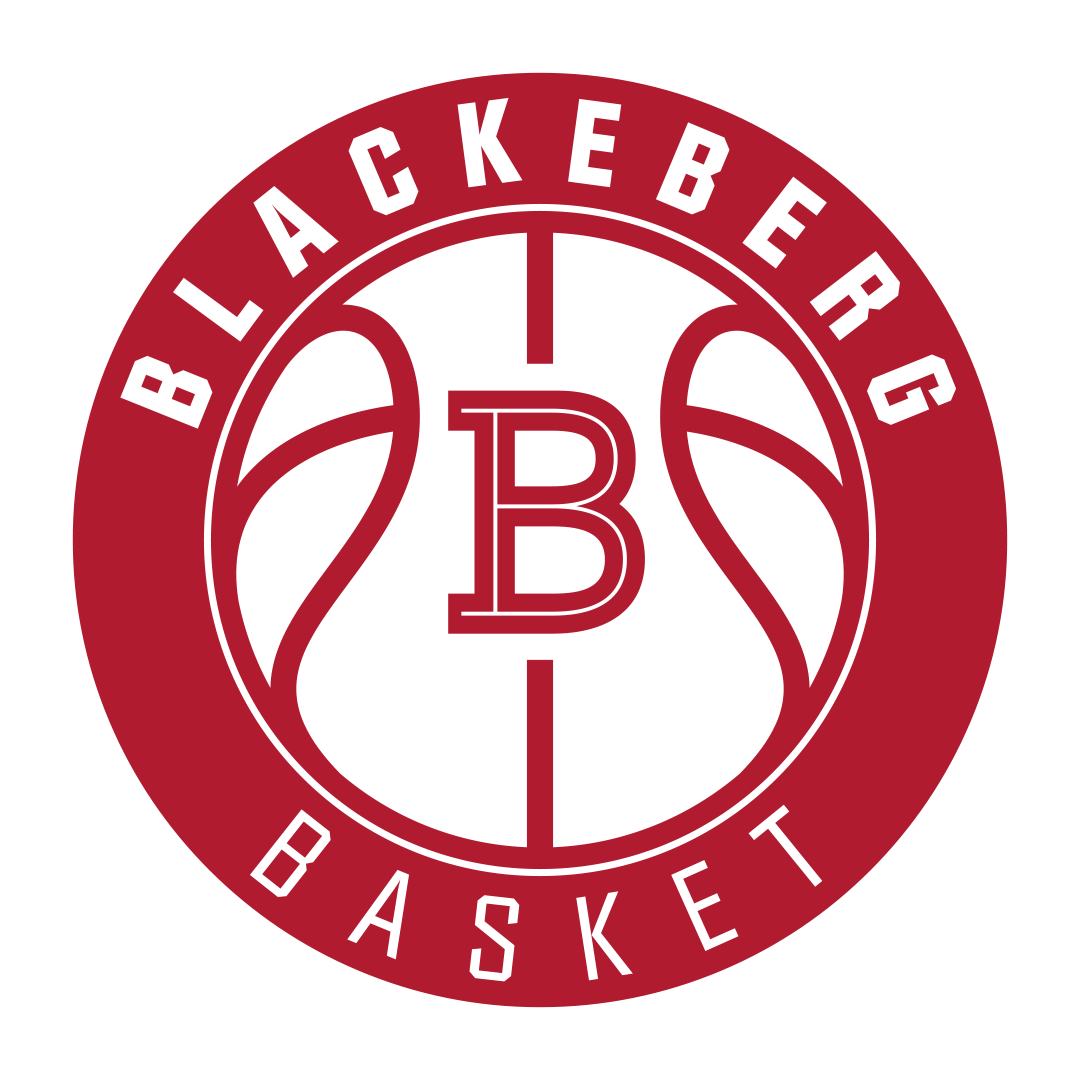 Övriga turneringar
3-5 november – Södertälje Open. Kostnad: 300 kr/spelare
8-12 maj – Göteborgs Basketfestival. Kostnad: cirka 2975 kr/spelare
Ev. Litauenresa under jul-, sport- eller påsklov? Kostnad: cirka 5500 kr/spelare + flyg
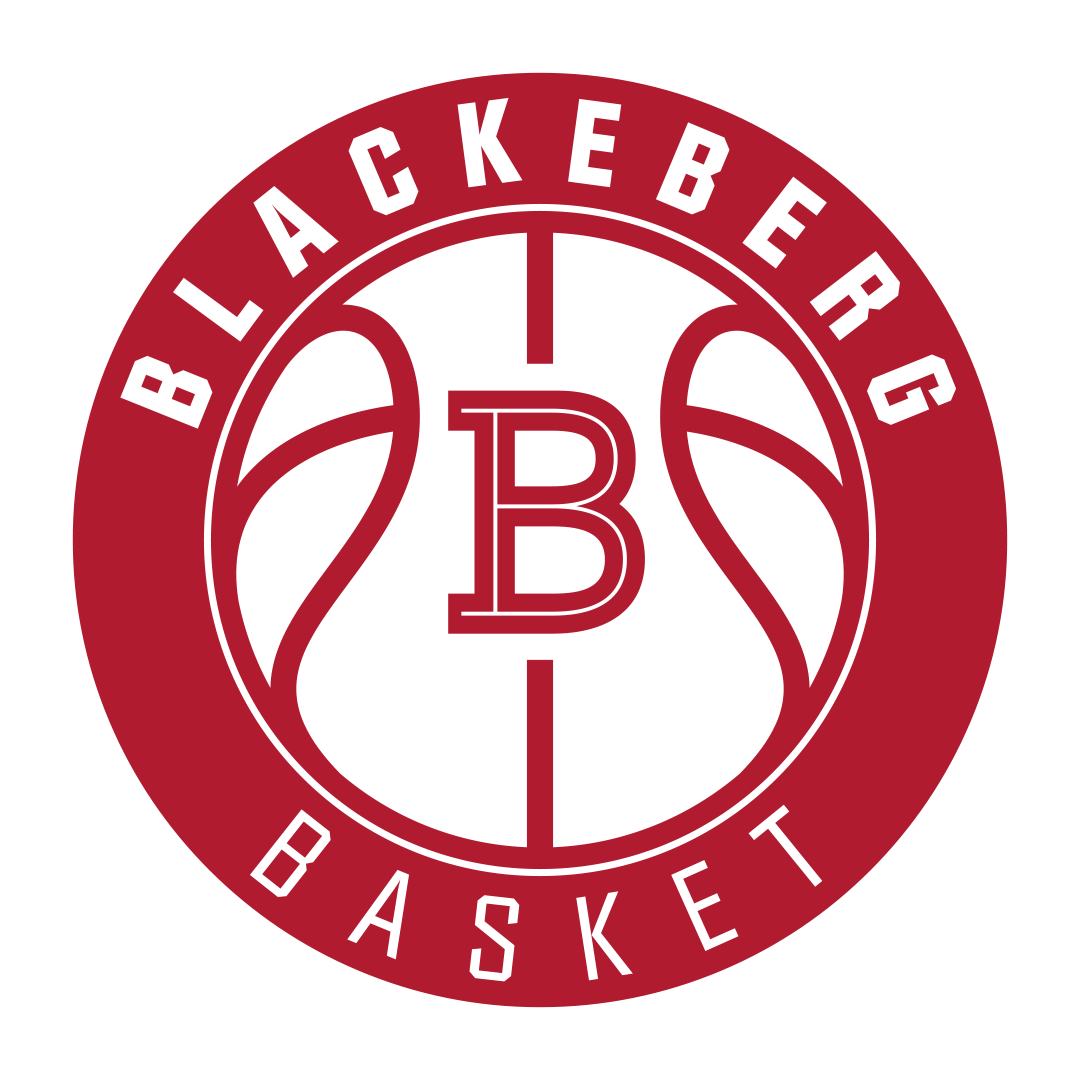 Lagkassa/in-samlingsaktiviteter
Förslag på aktiviteter:
Kiosk
Filmning på USM-arrangemang
Loppmarknad
Tulpanförsäljning
Försäljning Ravelli 
Övriga förslag…
Kontakt & kommunikation
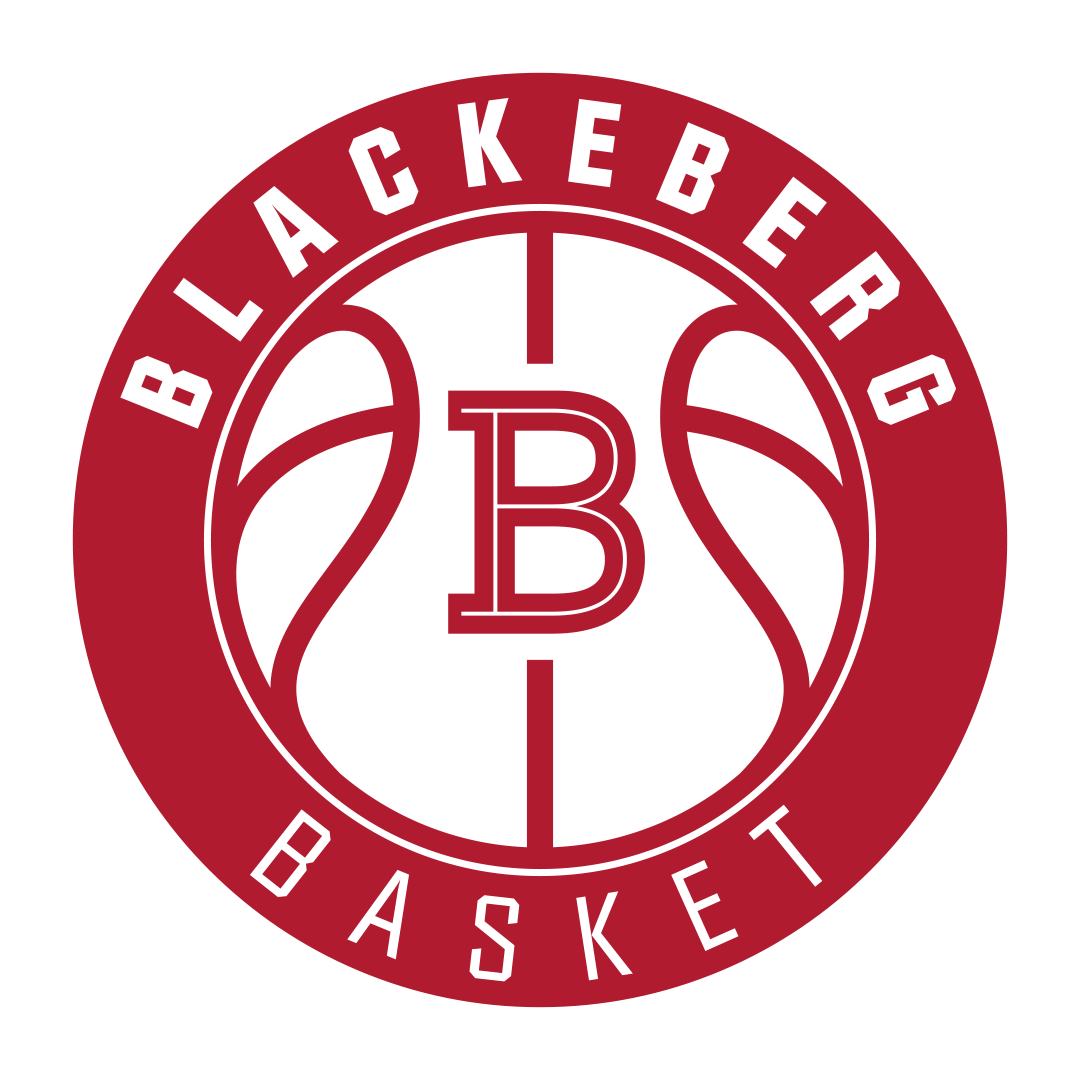 .
https://www.laget.se/KFUMBlackebergBasket-F10Vit
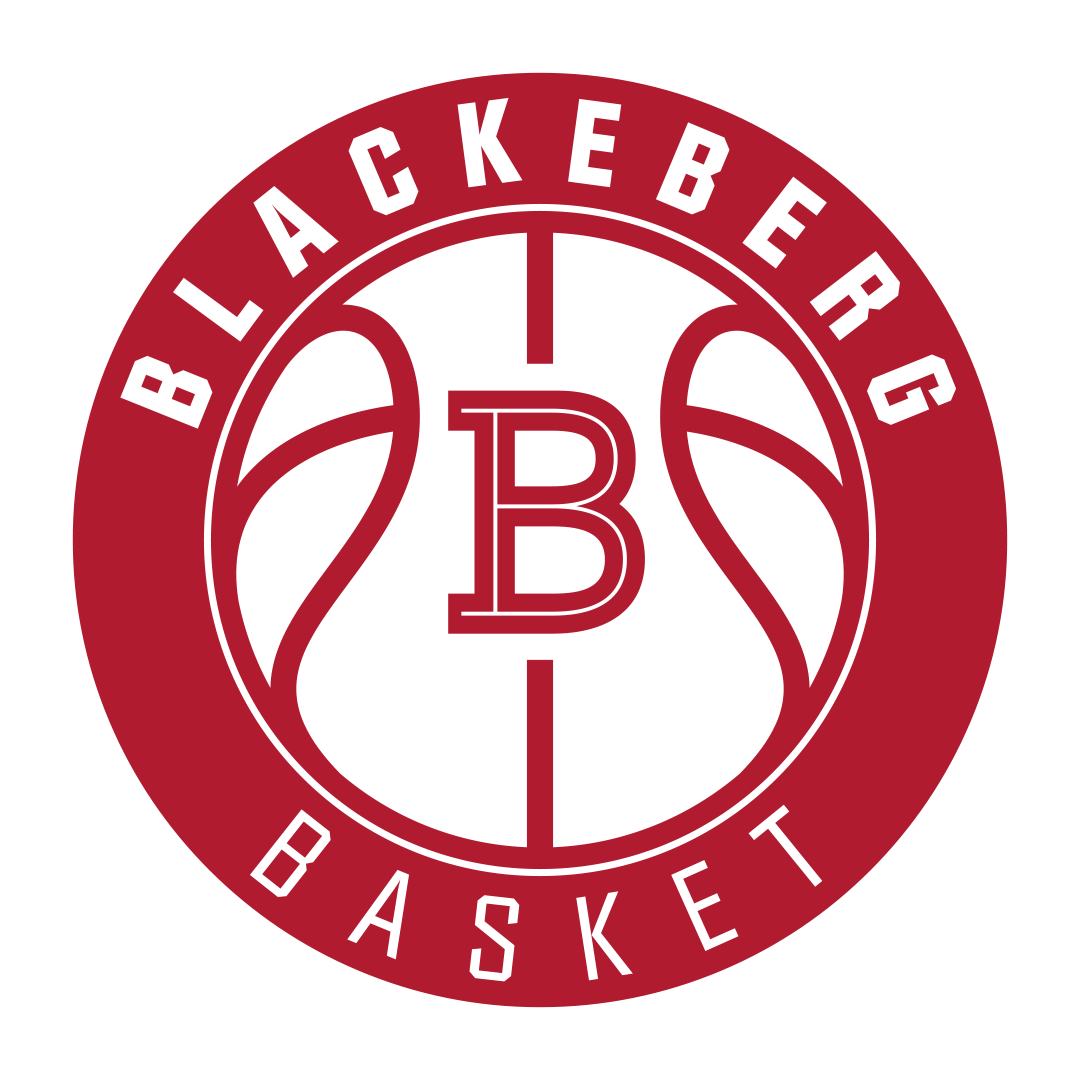 Frågor?